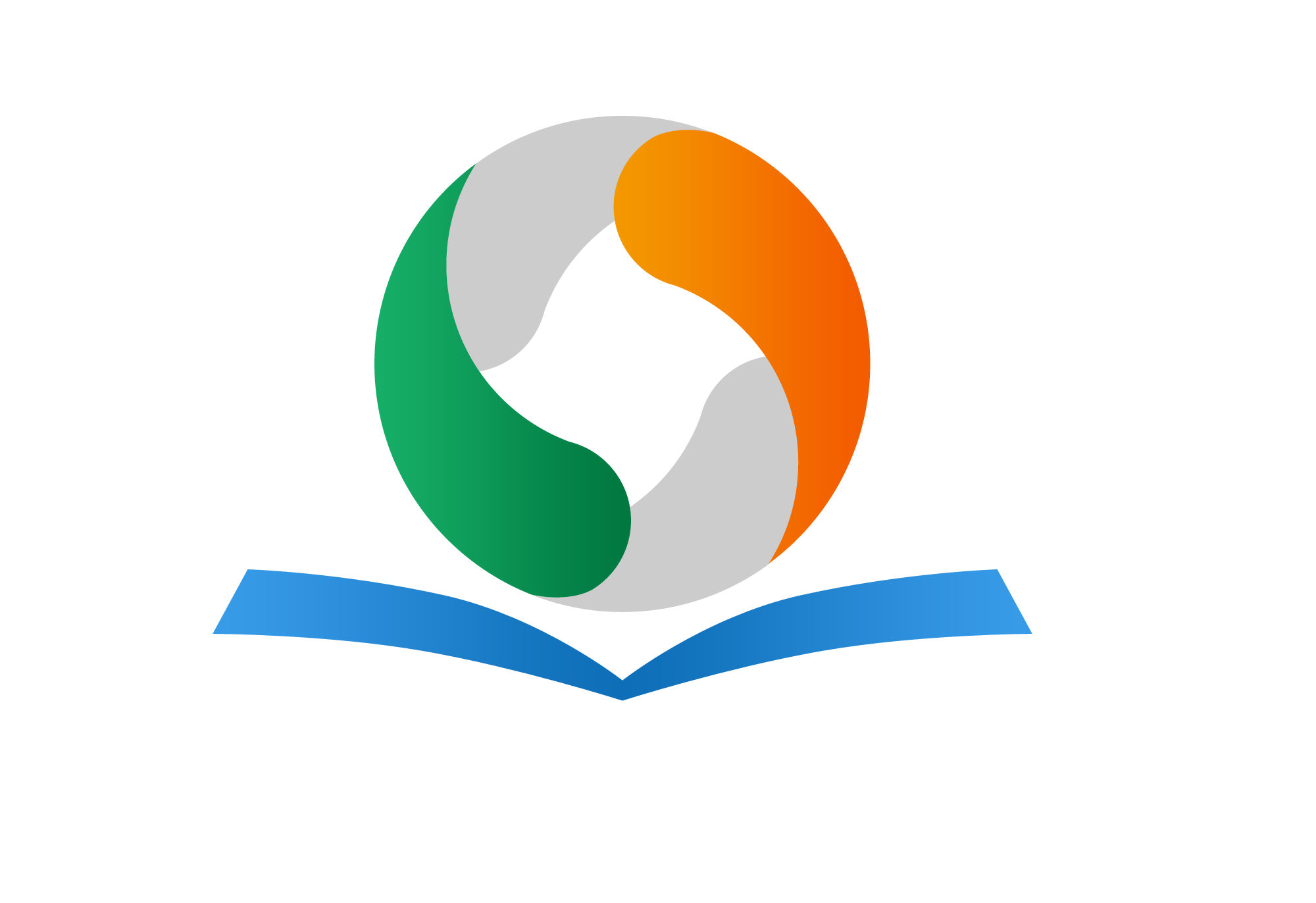 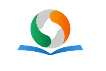 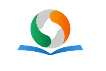 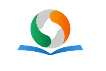 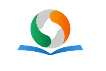 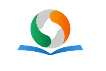 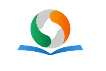 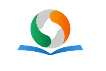 人教版八年级上册
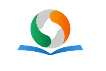 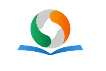 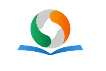 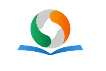 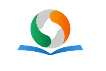 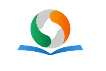 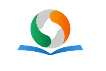 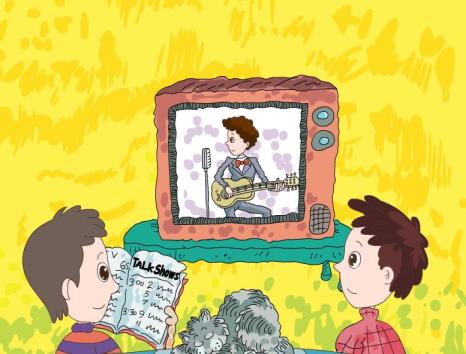 Unit5
Do you want to watch a game show?
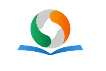 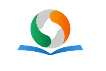 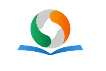 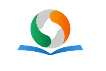 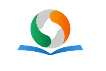 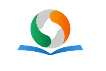 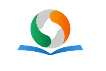 Section A（第1课时）
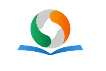 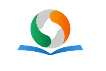 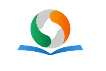 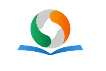 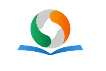 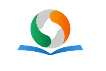 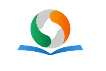 WWW.PPT818.COM
0
学习目标
1.掌握以下单词和短语sitcom/news/talk show/soap opera/game show等。2.通过完成句子配对来识记并运用电视节目及其正确形容的表达：I don’t mind them./ I can’t stand it./It’s relaxing.3.通过口语小组操练来正确运用询问和讨论各类电视节目。4.学会询问他人喜好的句型，能正确的和他人用此话题进行交流。
自学互研
新词自查
根据句意及汉语提示完成句子
1. My father often reads the newspaper to learn more 
    news (新闻).
2. We all think the story is very educational (有教育意义的).
3. The students are having a discussion (讨论) about the 
    TV show.
4. My mother told me the story happened (发生) many
    years ago.
5. My sister expects (期望) to get more news about the 
    talent show.
情景导入
Ask and answer
Do you like to watch TV?
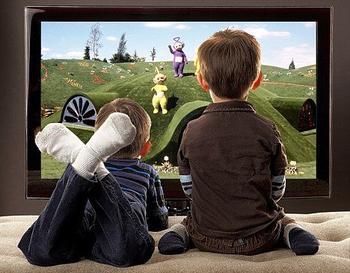 What’s your favorite programme?
New words
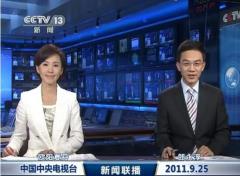 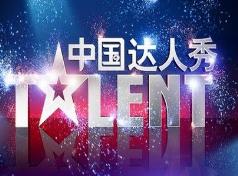 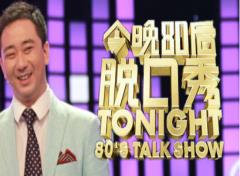 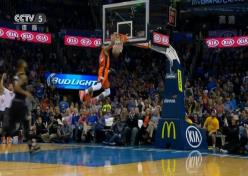 sports show
news
talent show
talk show
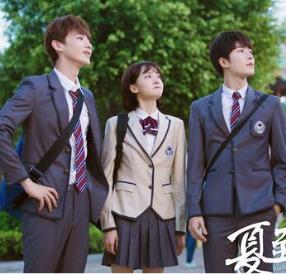 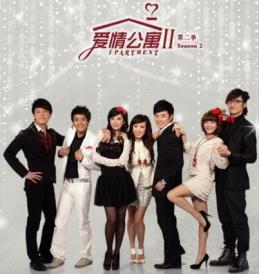 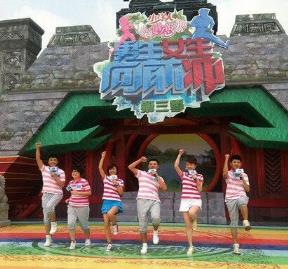 soap opera
sitcom
game show
1a Match the TV shows with the pictures [a-g].
1.talk show____                               
2.soap opera____
3.sports show____                           
4. sitcom   _______
5.game show_____                            
6.talent show_____
7.news  ________
e
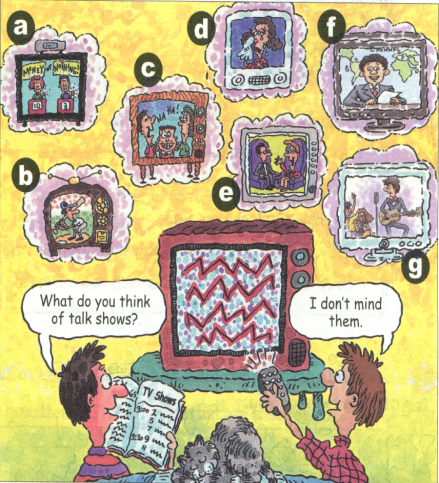 d
b
c
a
g
f
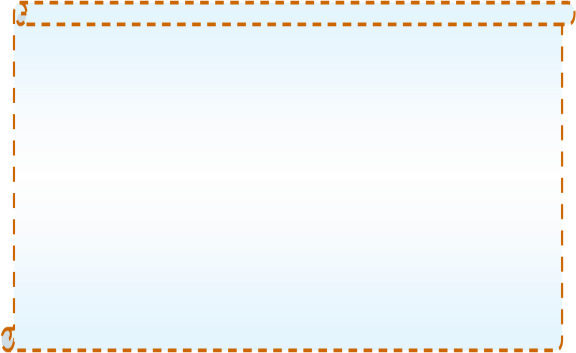 1c Practice the conversation. Then make your      
     own conversations.
love 
like 
don’t mind  
don’t like 
can’t stand
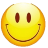 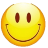 A: What do you want to watch?
B: What do you think of talk 
shows?
A: They’re OK. I don’t mind them.
B: Then let’s watch a talk show.
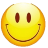 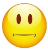 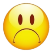 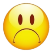 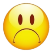 Pair work
—What do you think of  talk shows?
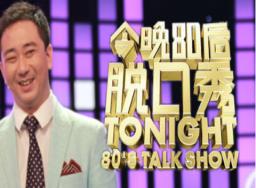 —I like them.
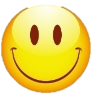 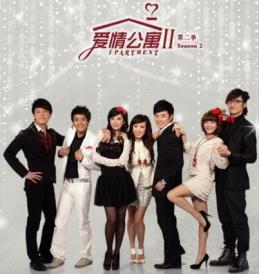 —What do you think of  sitcoms?
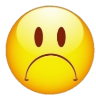 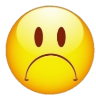 —I can’t stand them.
1b  Listen and number the shows [1-4] in the order you hear them.
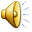 ____talent show           ____talk show       
____soccer game          ____ news
3
1
4
2
2a Listen to Lin Hui and Sally’s conversation. 
     Number the TV shows [1-5] in the order you 
    hear them. 
 
       ______ sitcoms                
       ______ news       
       ______ game shows         
       ______ talk shows 
       ______ soap opera
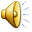 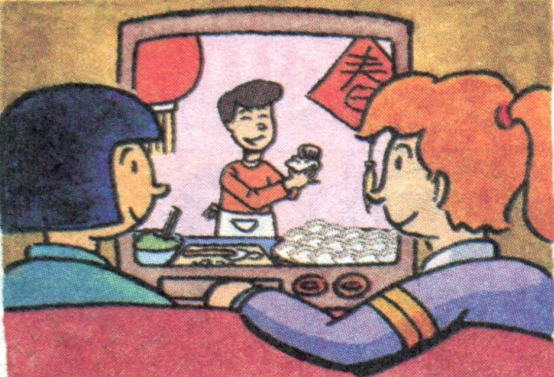 1
2
4
3
5
2b Listen again. Complete the sentences.
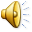 1. Sally likes to watch ________________.       
2. Lin Hui thinks she can learn ____________ from sitcoms.
3. Sally thinks __________ are more educational than sitcoms.
4. Sally loves _________. She plans to watch Days of Our Past _______.
the news or talk shows
some great jokes
game shows
soap operas
tonight
2c Ask and answer questions about the TV shows  
     in 2a. Use information that is true for you.
A: Do you plan to watch the news tonight?
B: Yes, I like watching the news. I watch it 
every night.
A: Why?
B: Because I hope to find out what’s going on 
around the world.
Role-play
2d Role-play the conversation.
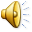 Grace: What did you do in class today, Sarah?
Sarah: We had a discussion about TV shows.   
             My classmates like game shows and   
             sports shows.
Grace: Oh, I can’t stand them. I 
              love soap operas. I like to 
              follow the story and see               
               what happens next.
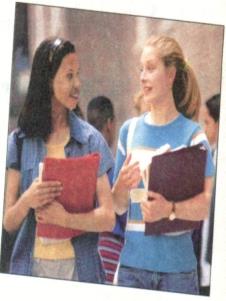 Sarah: Well, I don’t mind soap operas. But     
             my favorite TV shows are the news  
             and talk shows.
Grace: They’re boring!
Sarah: Well, they may not be very exciting, but              
             you can expect to learn a lot from them.  
             I hope to be a TV reporter one day.
Pair work
1.Role-play the conversation in 2d.
2.Make conversations about talking about TV shows.
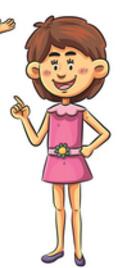 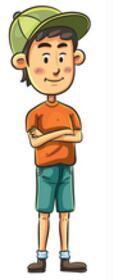 Group work
1. Use the sentences we have learned to design a passage about your favorite TV shows.
2. Show your passage to the class.
问题探究
▲ Let’s watch a talk show.让我们看谈话节目吧
让某人做某事：let sb. do sth.
导练（C）Let’s_____ for a walk, shall we?
A to go B going C go
▲ stand
作不及物动词时，意为“站立”，构成stand up, 反义词为 sit down。
作及物动词时，意为“忍受，忍耐”，一般多用于否定句中，构成短语can’t stand (doing) sth. 不能忍受做某事。如：I can’t stand soap operas.我无法忍受肥皂剧。
导练：My brother can’t stand writing (write) diaries
课堂评价
补全对话。
Grace：_1____, Sarah?
Sarah: We had a discussion about TV shows. My classmates like game shows and sports shows.
Grace: Oh, I can’t stand them .______. I like to follow the story and see what happens next.
Sarah: Well, _____. But my favorite TV shows are the news and talk shows.
Grace:______!
Sarah: Well, _____, but you can expect to learn a lot from them. I hope to be a TV reporter one day.
A
C
B
D
E
What did you do in class today
I don’t mind soap operas.
I love soap operas.
They’re boring.
They may not be very exciting.
Summary
Please make your own conversations with the following structure:
A: What do you want to watch?
B: I want to watch a talk show.
A. What do you think of talk shows?
A: They’re OK. I don’t mind them.
B: Then let’s watch a talk show.
Homework
Review the language points that we have learned in this class.